Родительское собрание
«Роль образовательных проектов в развитии детей»
Тема комплексного проекта«Красочный мир Романа Сефа»
Цель: 1.	Изучение с детьми творчества Р. Сефа2.	Обогащение развивающей среды ДОУ3.	Повышение качества совместной деятельности родителей и детей.
Участники проекта: 
•	воспитанники старшей группы №1, подготовительной группы №2 
•	родители воспитанников
•	специалисты
•	воспитатели
Роман Семенович Сефдетский писатель и поэт.
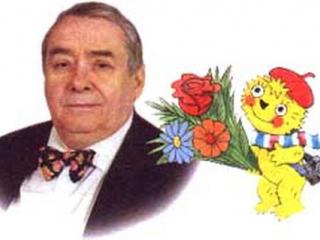 1931 -2009
Вводя маленького читателя в сказочный и ре­альный мир поэзии, поэт верен своей эстетической позиции: помочь детям открыть, увидеть добро и красоту; услышать гуманное разноголосие жизни лю­дей и природы в их неделимости, почувствовать свою непо­средственную причастность ко всему живому. Быть верным в дружбе. Произведения поэта не только обогащают речь, но и помогают ребенку оттачивать собственное зрение, умение видеть и способность четко определить увиденное. Он верит в огромные возможности ребенка: ведь тот осваивает уже в первые пять—семь лет столько, сколько не может прибавить потом за всю последующую жизнь.
Активность родителей на протяжение проекта
Опросник «Режим дня»
Родительское собрание
Чтение с детьми произведений по проекту
Создание рисунков-иллюстраций с фиксированием процесса ( фото)
Подготовка к конкурсу «Лучший экскурсовод»
Подготовка к досугу
Помощь в изготовлении книги
Ожидаемый результат
В результате проведения комплексной работы по ознакомлению детей с творчеством Романа Семеновича Сефа: у детей произойдет  совершенствование восприятия  и осмысления прослушанных произведений, обогащения словаря.  Развивается эмоциональная отзывчивость, эмоциональное отношение к героям и фактам произведений, заметно обогащается восприятие детьми художественной формы произведений, формируется внимание к выразительным средствам языка. У детей повысится   интерес к произведениям Р.С. Сефа, активизируется потребность к чтению, узнаванию нового. Дети получат знания  о книге, как о комплексе искусств – литературного слова, технике рисования (иллюстрации),технике печати.